Смена блистерной упаковки
Aerotwin Retrofit & Plus
Смена дизайна блистерной упаковки 
Смена только в поштучном ассортименте Aerotwin Retrofit & Plus
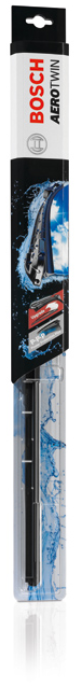 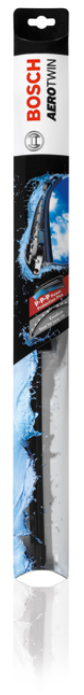 Графическое оформление новой упаковки с минимальными отличиями 
10-тизначный артикул, короткий номер и штрих-код без изменений
1
EDA-WS/MKW-EU | 18.01.2017
© Robert Bosch GmbH 2016. All rights reserved, also regarding any disposal, exploitation, reproduction, editing, distribution, as well as in the event of applications for industrial property rights.
Смена блистерной упаковки
Aerotwin Retrofit & Plus
Нижний торец упаковки закрыт и дополнительно зафиксирован прозрачным стикером, на котором нанесен код производства
Держатель усилен за счет двойного пластика
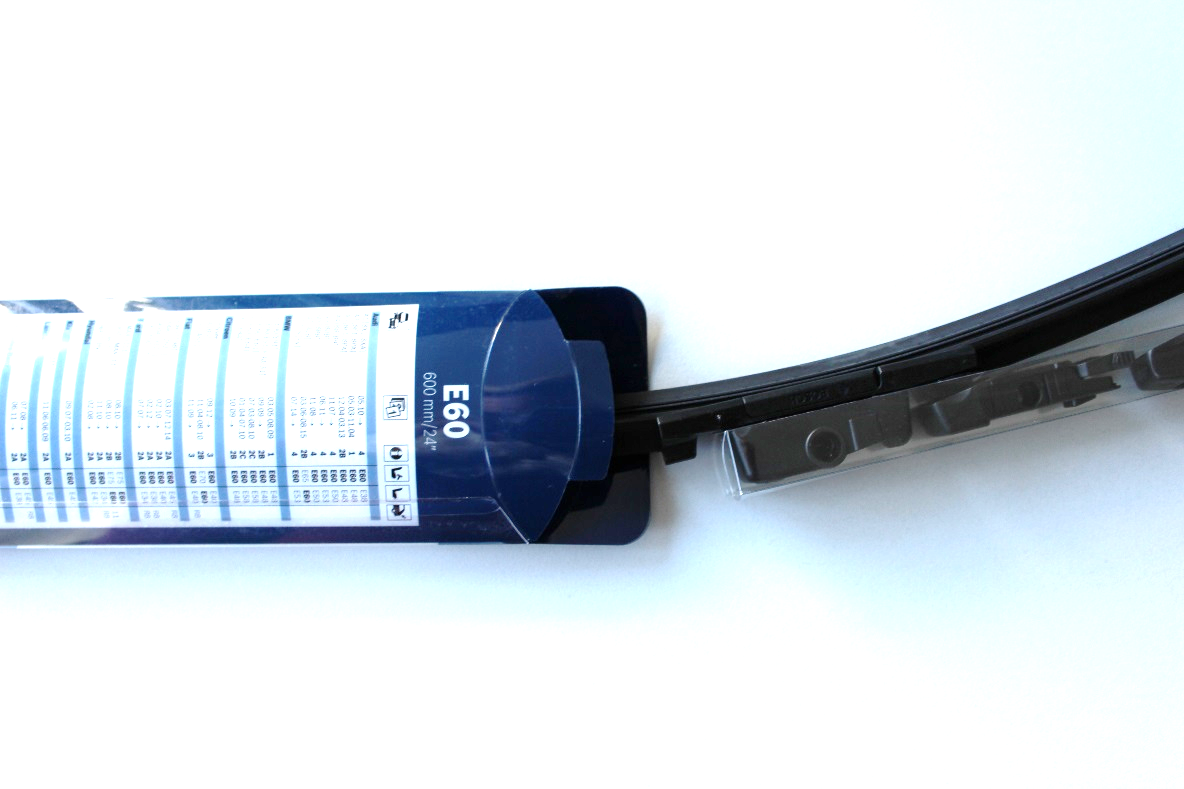 Верх: открывающийся язычок с возможностью повторного закрывания, для защиты от случайного открытия зафиксирован прозрачным стикером.
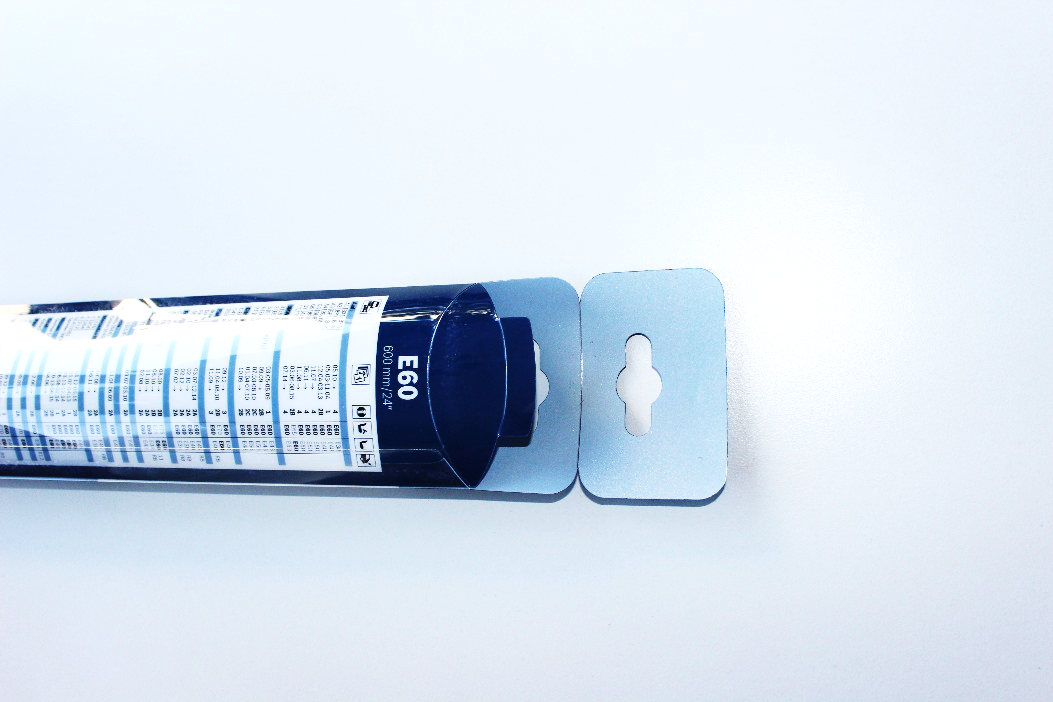 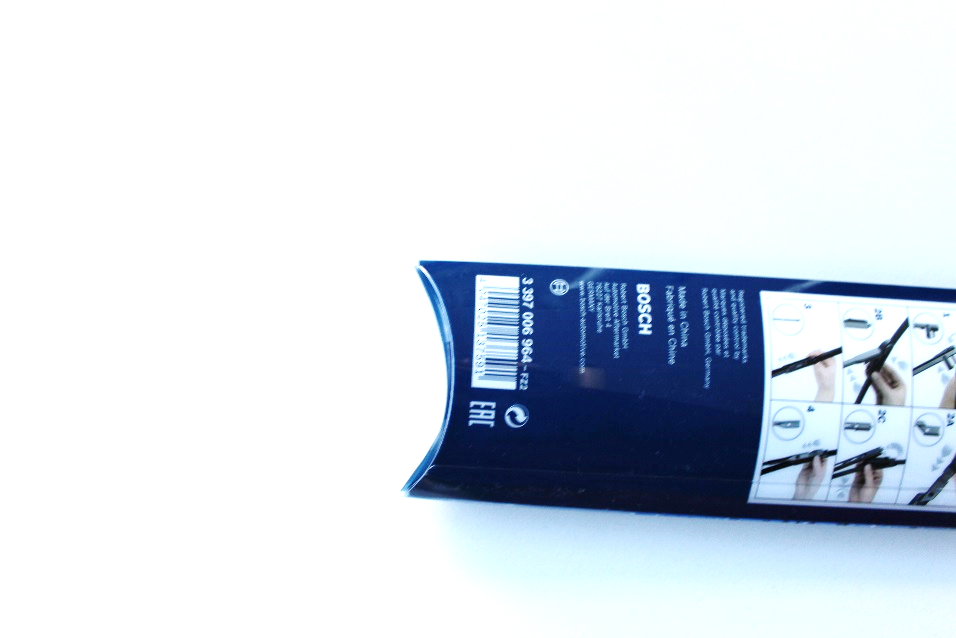 2
EDA-WS/MKW-EU | 18.01.2017
© Robert Bosch GmbH 2016. All rights reserved, also regarding any disposal, exploitation, reproduction, editing, distribution, as well as in the event of applications for industrial property rights.